A Data Input Methodology for PHAC reporting Systems
Decoupling a Data Owner’s processes from the Data Gathering process creates collateral benefits as well:
Presents a sort of “CCIDC cloud” view to Reporting Authority, and,
Enables the opportunity for RA to experiment with a Continuous Cycle
The Problem
Requests for data updates have evolved into data gathering campaigns by the reporting authority
Campaigns put too much emphasis on the individuals responsible for data gathering to “enforce” adherence to time lines and validate inputs.
Soon the sustaining cycle became punctuated with toxic data gathering events
The events take on too large a profile in the minds of the data creators
The group providing inputs becomes sullen and reactive not confident and proactive.
The Solution: 
Decouple The Data Owner’s processes from those of reporting system’s data gathering process
Reporting Authority creates, provides Data Collection spreadsheets and instructions to Data Owners. (ensures Data Owner and Reporting  Authority data elements are aligned)
Automated macro sends a dump of data for reports to a folder on the Data Owner’s “C” drive.
RA uses an .odc connection to connect to the folder contents: Data Owner’s inputs to the system.
The choice of file type of the file located in the folder and it’s data contents is made by the RA which has included a daily export macro in the spreadsheet inorder to automate the file refresh process.
Values
Data Owner’s work is not interrupted by data gathering campaigns.
CRAC is reduced significantly because the spread sheet input cells validate the inputs using Excel’s respectable validate techniques
Reduces possible toxic responses to requests or multiple requests driven by CRAC issues.
Reporting authority does not need to publish a schedule of input requests nor manage the data owner’s efforts to input to the system.
Reporting Authority can experiment with continuous reporting.
 Ad Hoc reports’ demand for data no longer impacts the Data Owner.
Both Email volumes in the Centre and usage of “V” drive resources will diminish as the requirement for keeping information diminishes.
Reporting authority’s span of authority is enforced by managing the spreadsheet functional attributes and the automated exporting function
CRAC
Correct
Return
Add
Clarify
Performance Reporting PC
“As-Is”
Email Call Out for Data: Spreadsheet to collect inputs
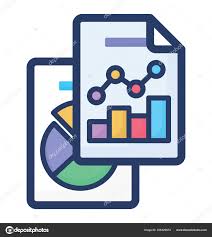 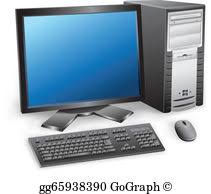 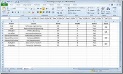 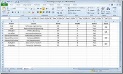 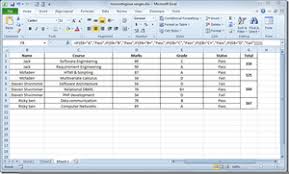 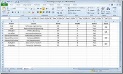 Reports
Call Out for Data
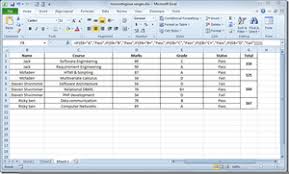 Call Out for Data
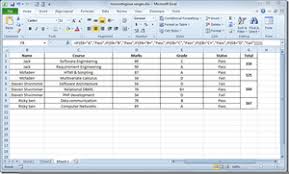 Data entered and returned by Email
Data entered and returned by Email
Public
Data entered and returned by Email
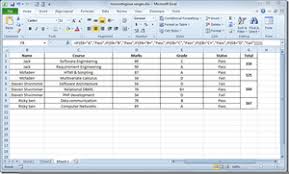 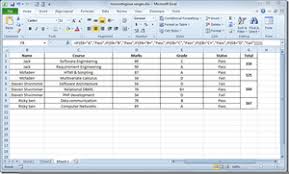 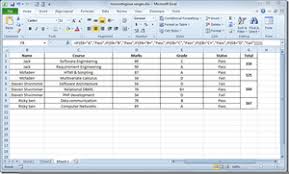 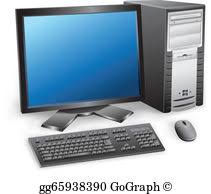 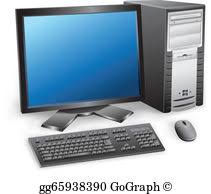 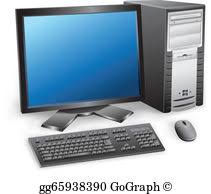 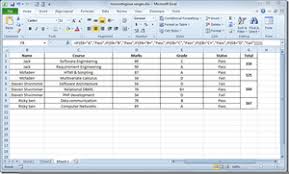 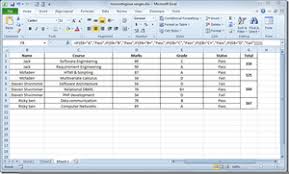 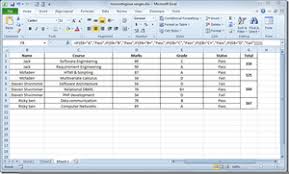 Strategic data PC
Strategic data PC
Strategic data PC
“To-be”
CCIDC cloud
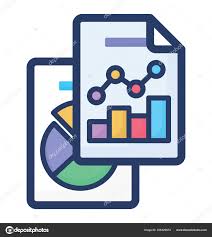 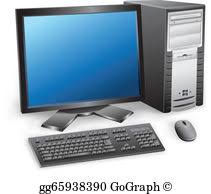 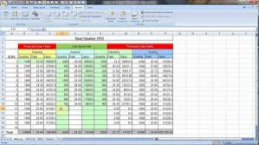 Performance Reporting PC
Reports
Shared Resource
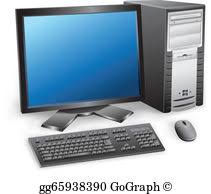 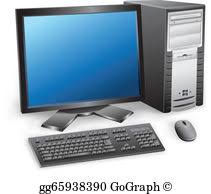 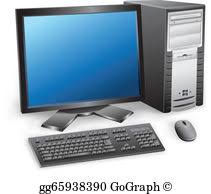 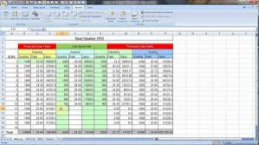 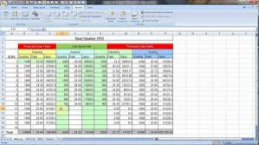 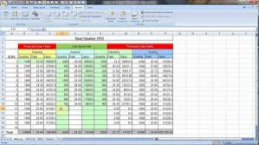 Strategic data PC
The Decoupling also enables:
i.	CCIDC cloud
	By setting up “ODC” connections from the Reporting Authority to each of the Data Owners, a “view” of participating, accessible machines (individuals) is created.Since the view is created by bringing together a small piece of the “C” drive from each of the participating machines, that virtual collection of all of the participating individual’s dedicated PMR storage areas can be loosely referred to as a “Cloud”.

ii.	Continuous Cycle	Because the retrieval of data is transparent, the RA can pick up data at any time and/or produce reports at any time.  This means the RA can experiment with a continuous treatment of inputs and reports.
“To-be”
CCIDC cloud
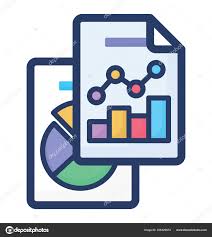 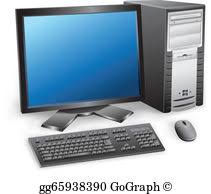 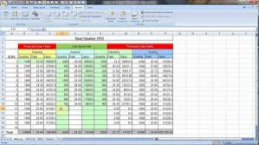 Performance Reporting PC
Reports
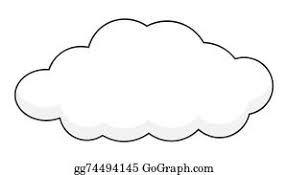 CCIDC Cloud
CCIDC
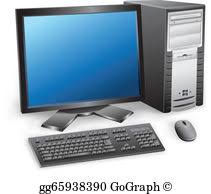 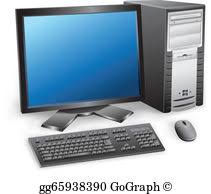 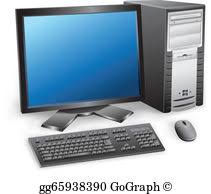 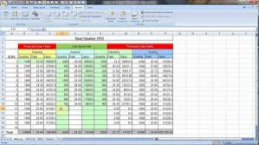 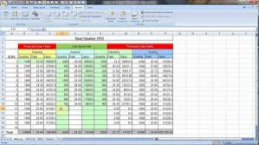 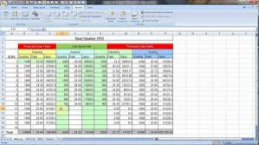 Strategic data PC
“To-be”
Using a Novell Connection
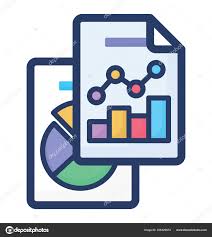 Reports
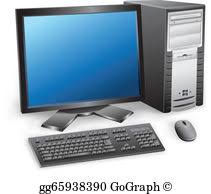 Performance 
Reporting PC
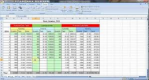 Novell Connection
Connections
Strategic 
data PC
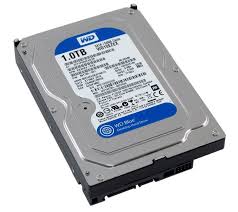 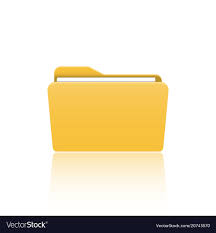 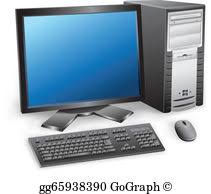 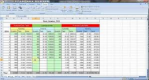 C Drive
Folder for Cloud
Novell Connection definition is embedded in the active Spread Sheet
100 Mb max requirement
“To-be”
CCIDC cloud
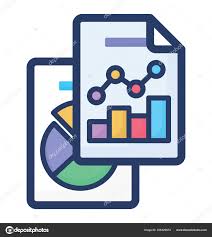 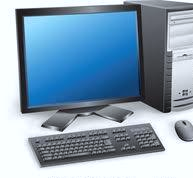 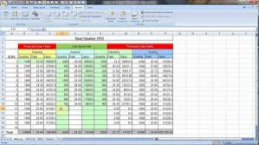 Performance Reporting PC
Reports
CCIDC cloud
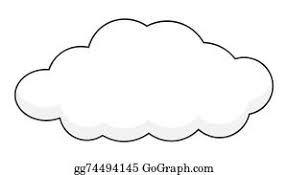 CCIDC Cloud
ODC Connection
ODC Connection
ODC Connection
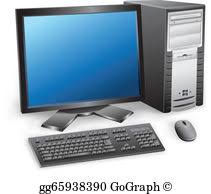 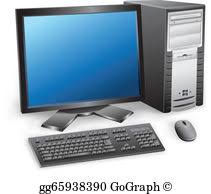 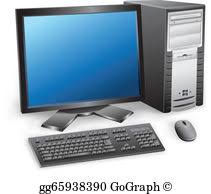 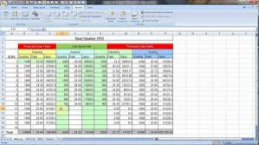 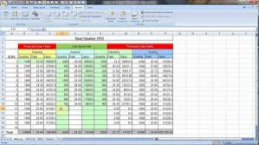 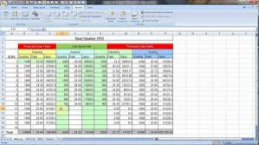 Strategic data PC
Office Data Connection (ODC)
Data Connection: 
a set of information describing how to locate, log in, query, and access the external data source.
Performance 
Reporting PC
Connection information can either be stored in the workbook or in a connection file, such as;

an Office Data Connection (ODC) file (.odc)
a Universal Data Connection (UDC) file (.udcx). 

      Connection files are particularly useful for sharing connections on a consistent basis and for facilitating data source administration.
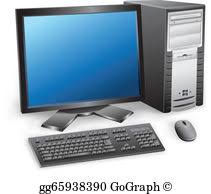 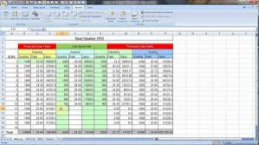 Data Connection (ODC)
The external data source is connected to the workbook through a Data Connection
Workbook
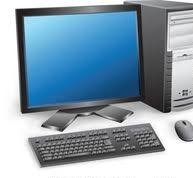 External Data Source
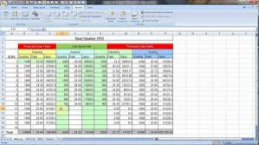 New Workbook = New Connections
Financials Workbook
RBM Workbook
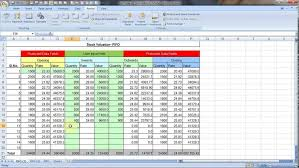 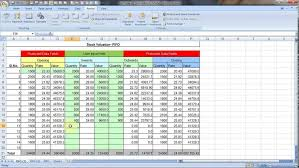 Cost Centre Managers
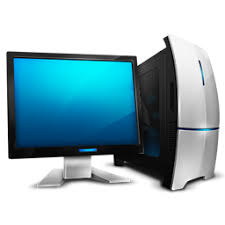 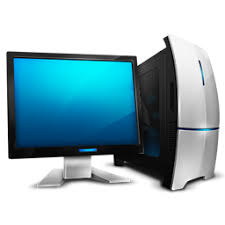 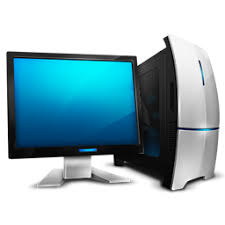 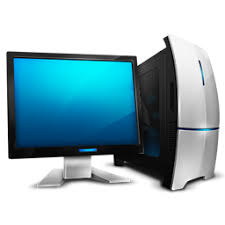 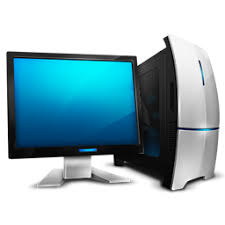 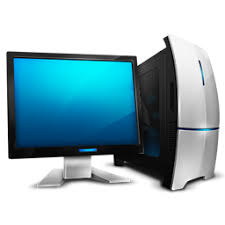 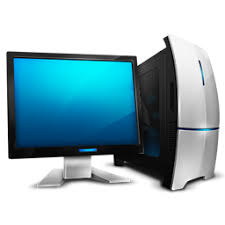 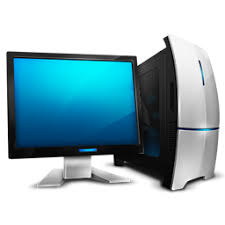 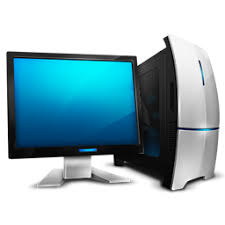 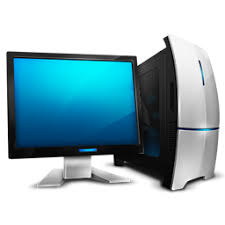 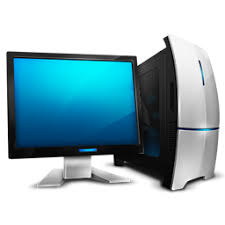 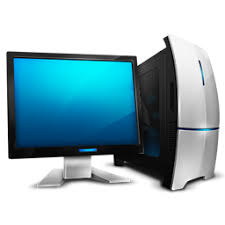 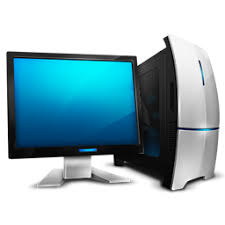 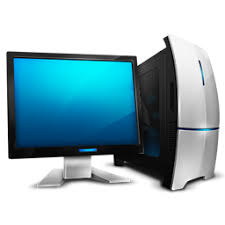 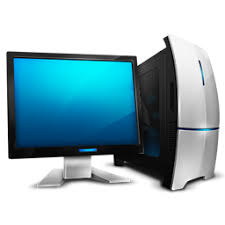 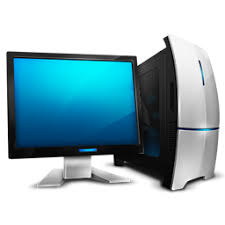 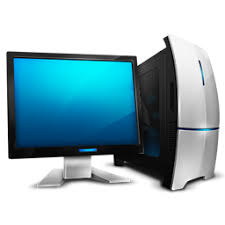 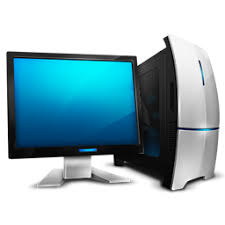 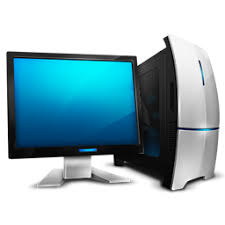 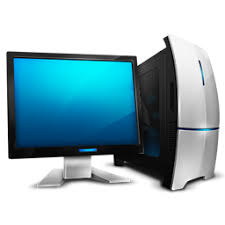 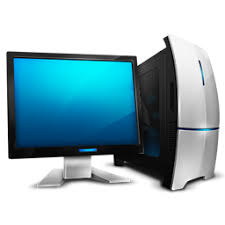 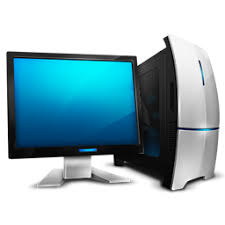 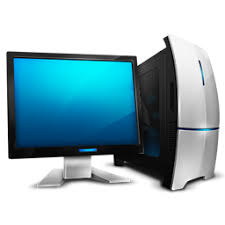 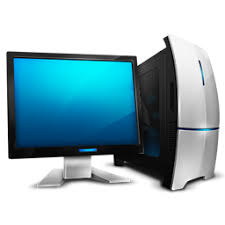 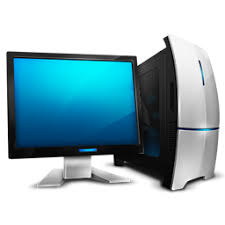 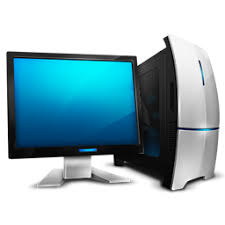 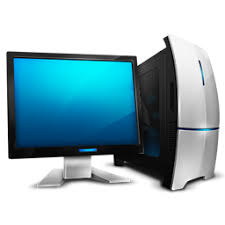 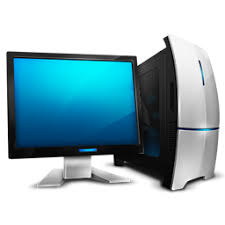 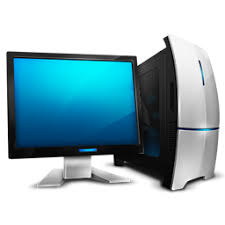 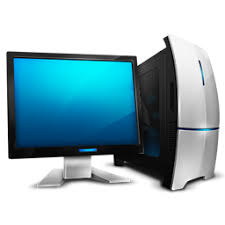 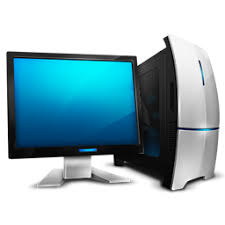 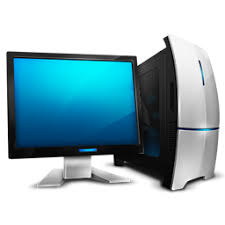 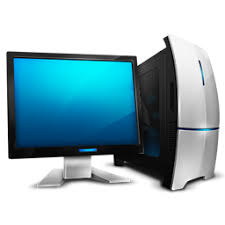 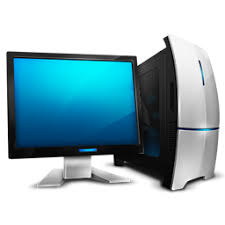 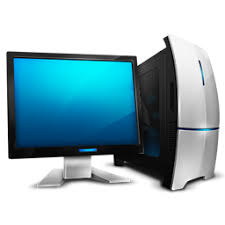 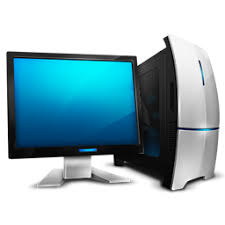 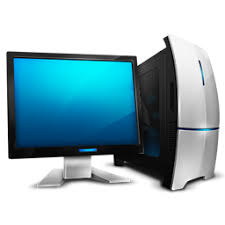 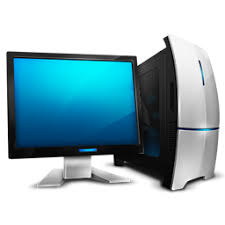 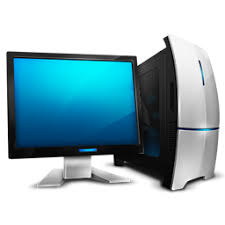 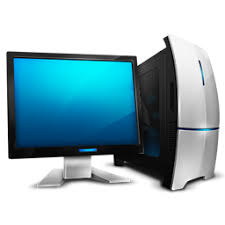 How do we start?
PMR Workbook
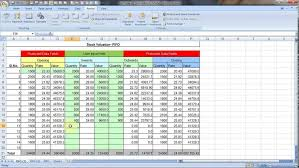 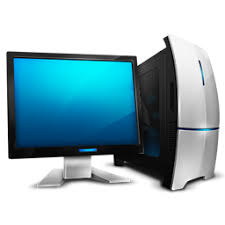 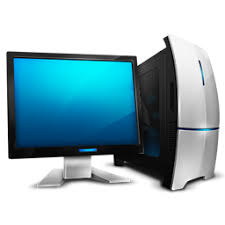 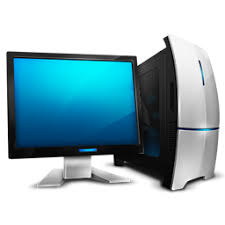 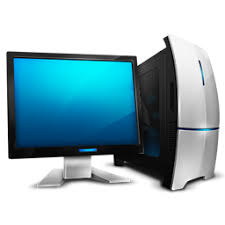 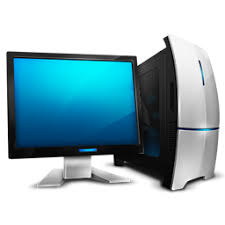 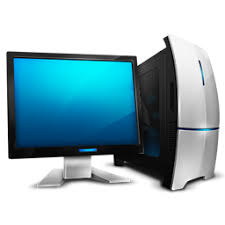 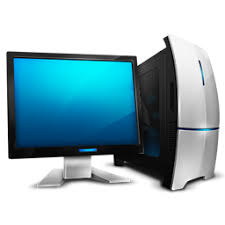 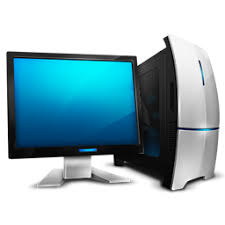 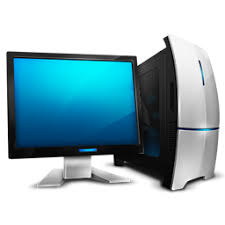 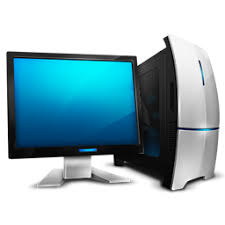 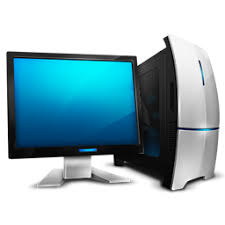 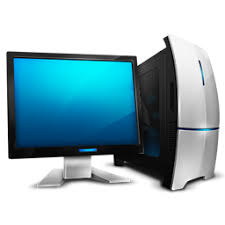 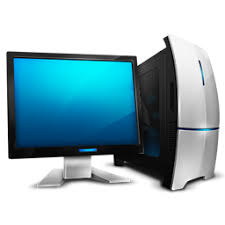 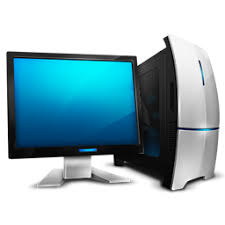 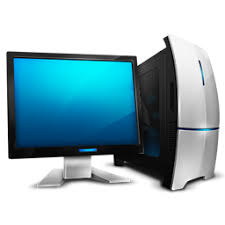 Performance Reporting PC
Analyze data without repeatedly copying the data
The main benefit of connecting to external data is that you can periodically analyze this data in Microsoft Office Excel without repeatedly copying the data, which is an operation that can be time-consuming and error-prone. 

After connecting to external data, you can also automatically refresh (or update) your Excel workbooks from the original data source whenever the data source is updated with new information.
Continuous Cycle
Reporting Authority can move from Quarterly data gathering and reporting to any frequency they wish without impacting the  data supply processes
Connect to and Import External Data process (Office Support)
https://support.office.com/en-us/article/connect-to-import-external-data-9967afd8-85ee-4df3-aa06-753bcc1a2724
15